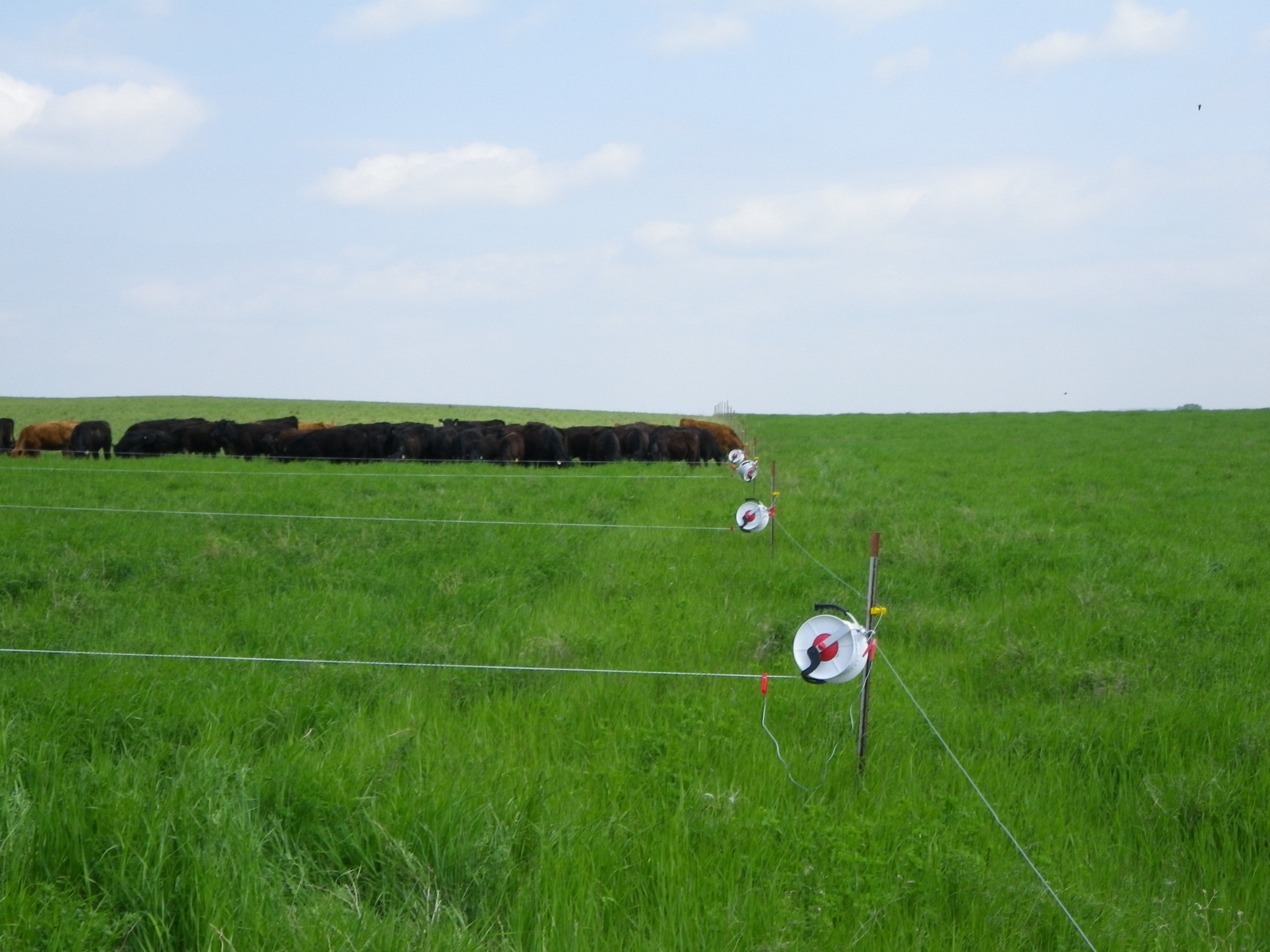 Multi-Paddock Construction for Multiple Daily Moves
Slide Source: 
Allen Williams
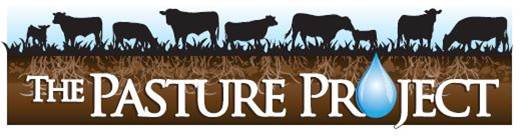